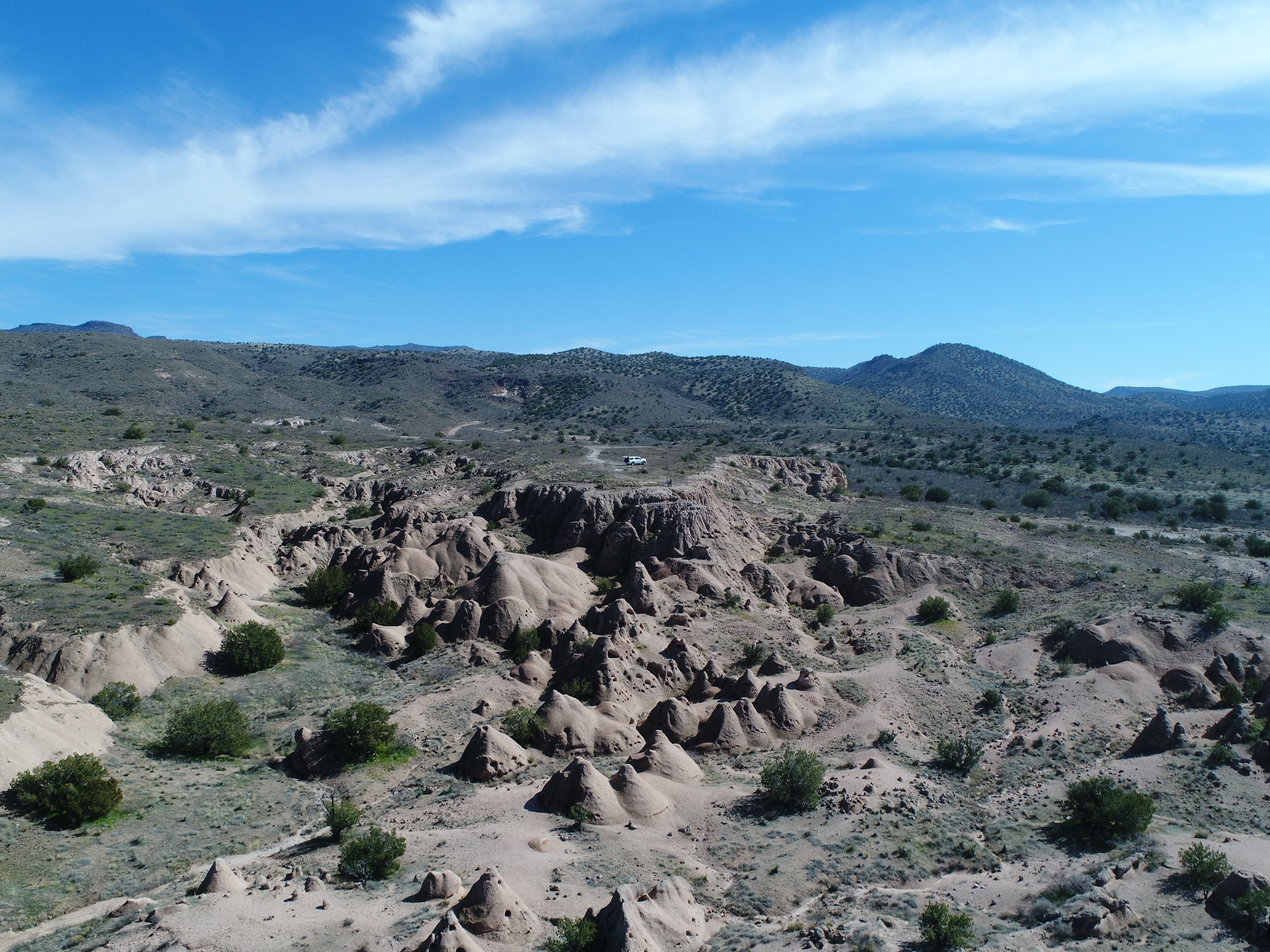 A Fossilized Rootless Hydrothermal System in the Cottonwood sub basin of the Verde Valley, AZ
By Emily Kunkle and mentor Lisa Thompson
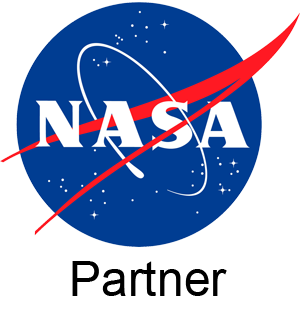 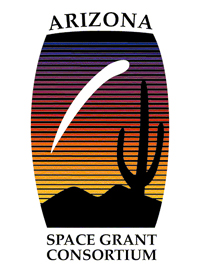 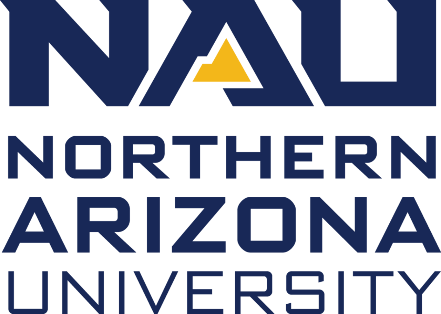 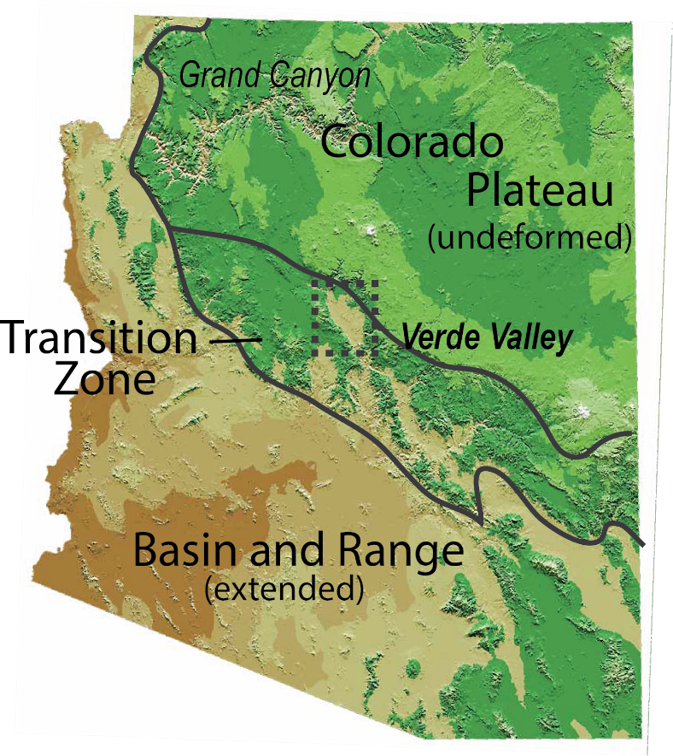 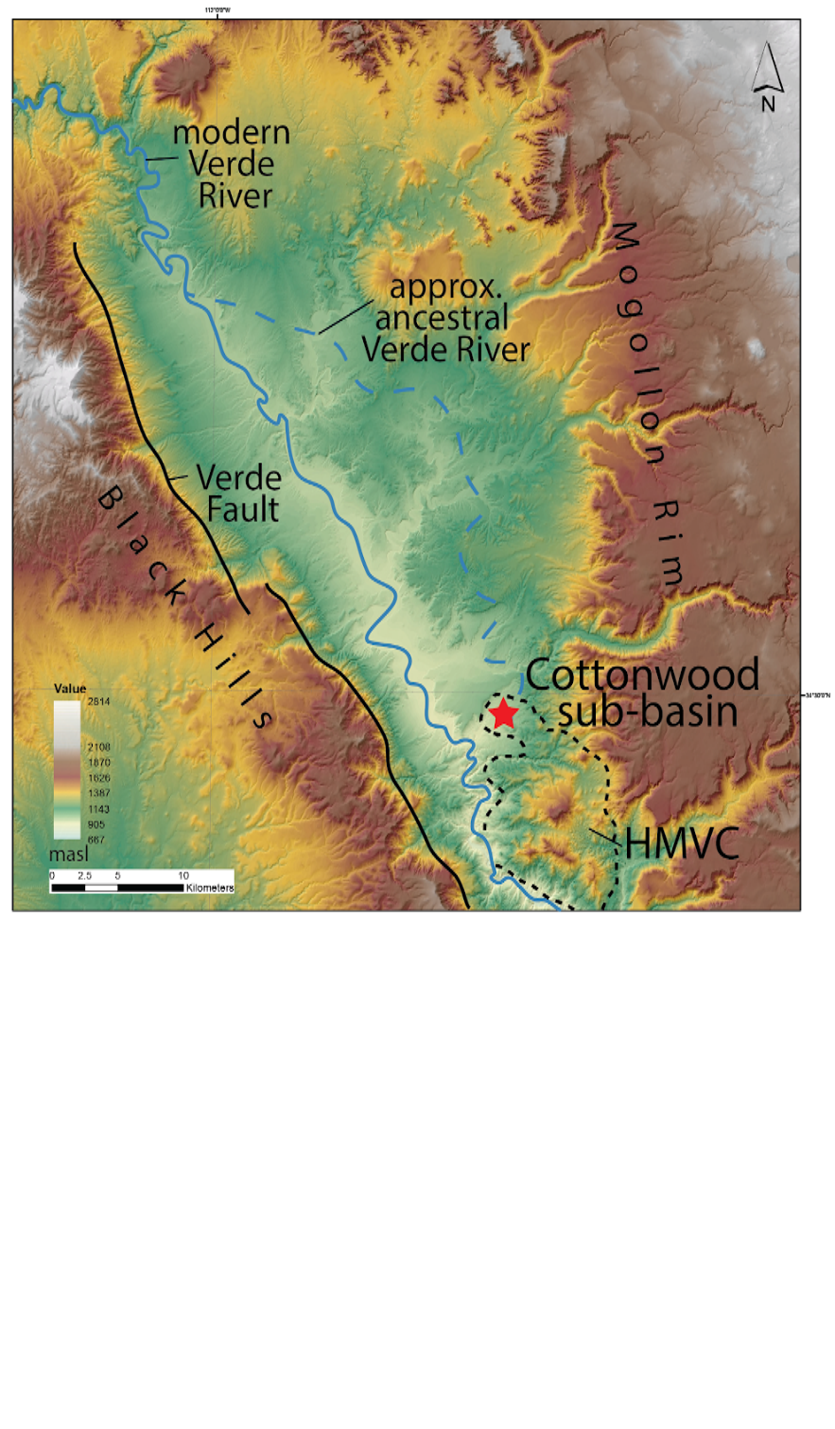 Hackberry Mountain Volcanic Center (HMVC) erupted between 11.5-7.5 Ma
 7 members of pyroclastic flows, Towel Creek tuff – 8 Ma
Pyroclastic flow
What is a pyroclastic flow?
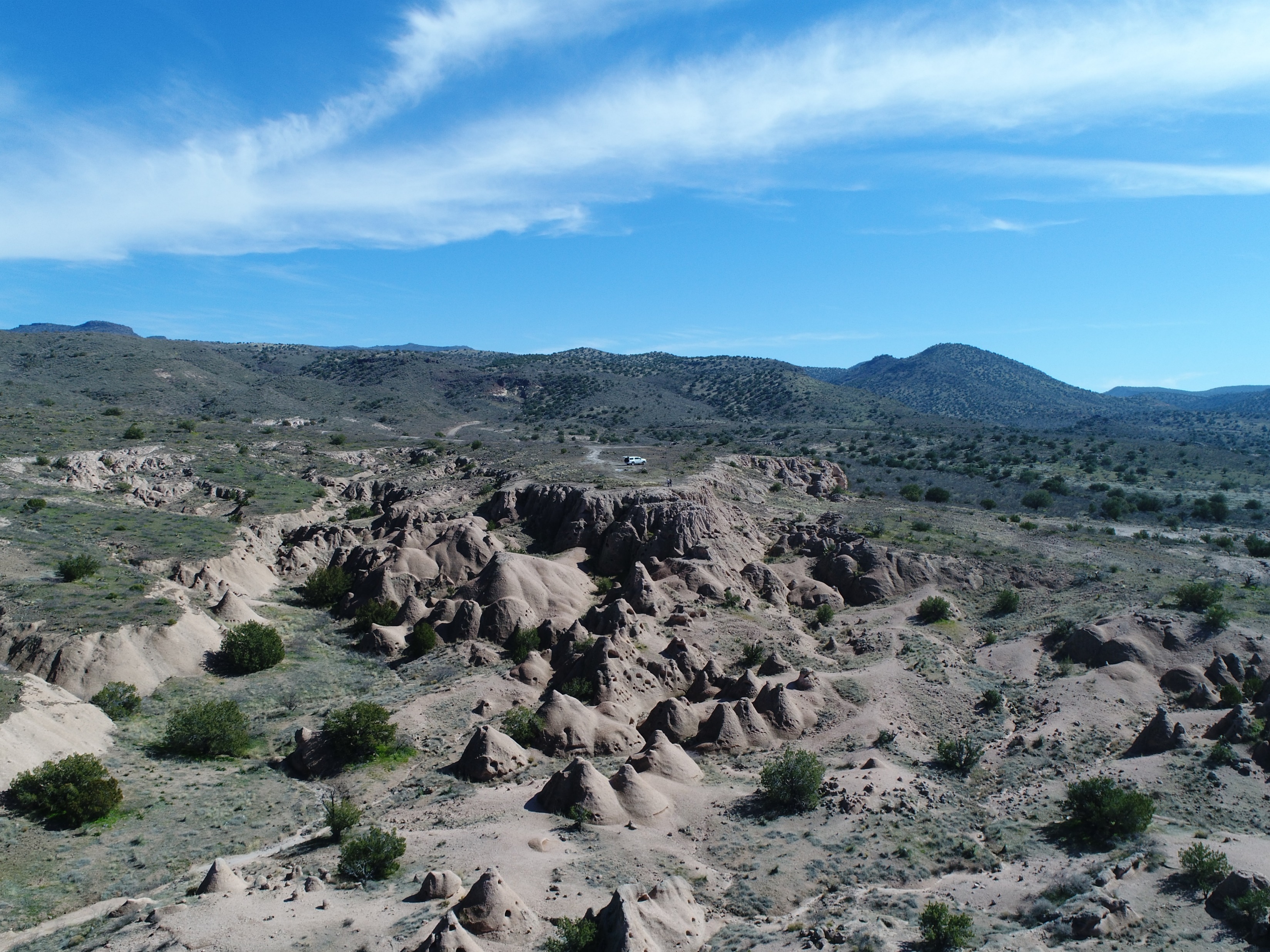 Field area
Definition: a dense cloud of ash, pumice, and other rocks explosively erupted from a volcano that moves down slope at speeds up to 400mph covering anything in its path 
  A pyroclastic flow deposit is called a “tuff”
Cemented tuff forms
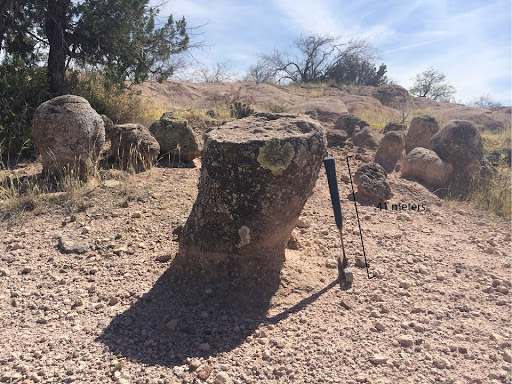 Hypothesis:

A pyroclastic flow encountered standing water and flash heated it to steam, that crystallized forming various shapes of cemented tuff
Questions that guided the project:
How does this project align with NASA research interests?
All the rocky planets have a volcanic past 
Life on earth evolved at volcanic hydrothermal vents 
The search for life on other planets relies on surface water present on other planets 
My field area could be a terrestrial analog for identifying ancient hydrothermal systems on other planets! 
Geologists identify terrestrial analog environments in order to inform NASA mission planning on where to send instrumentation and astronauts
Methods
Stratigraphic Sections: to describe rock unit and how it formed
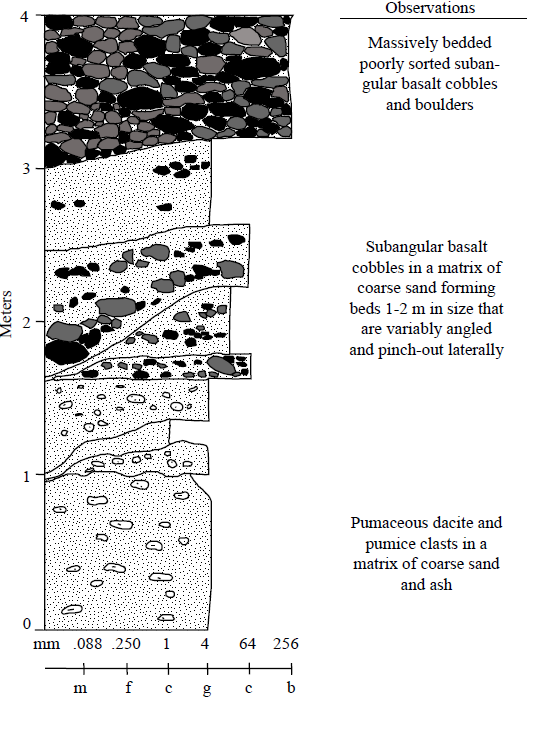 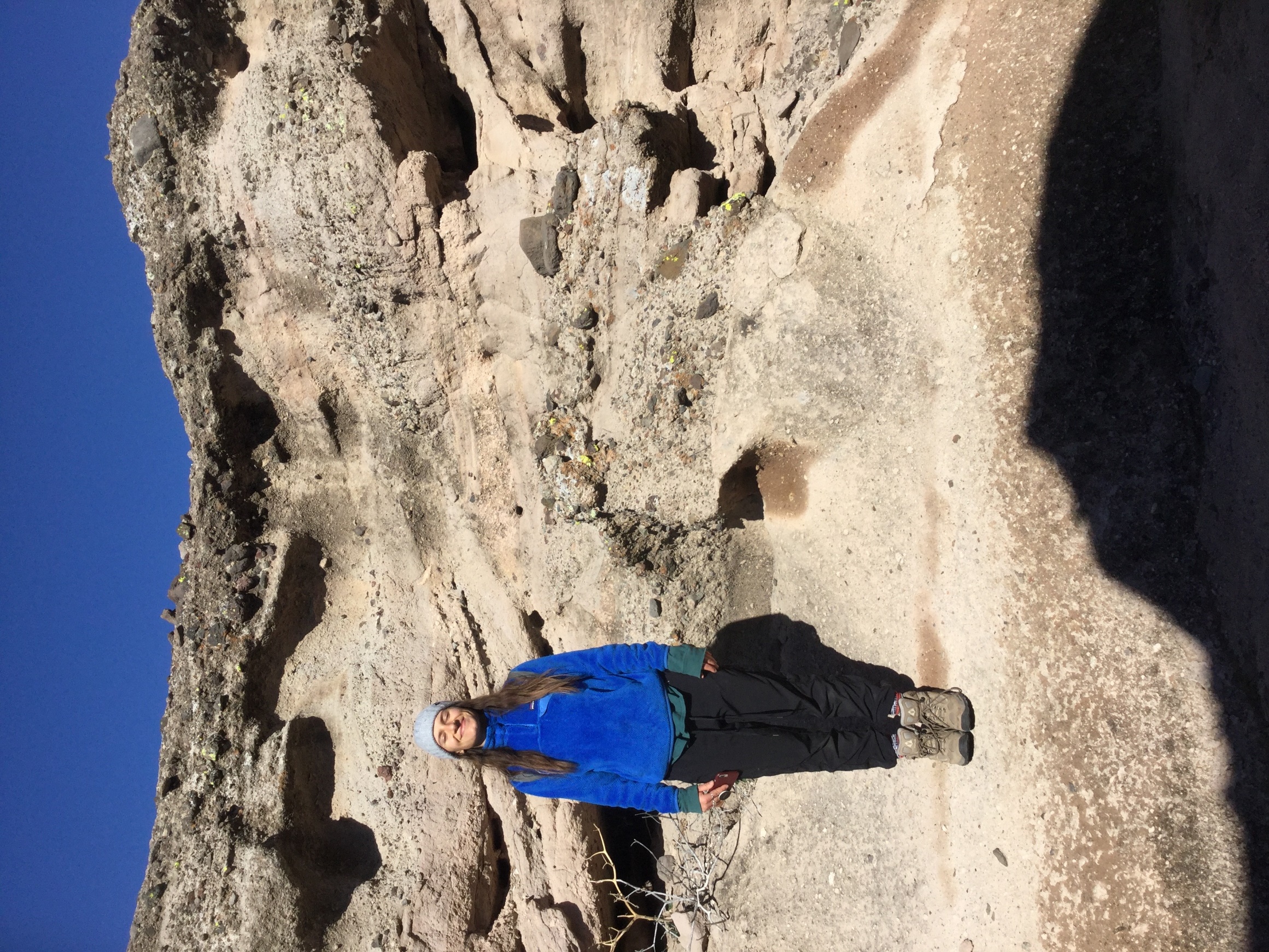 Sedimentary rock unit
Thin section under cross polarized light
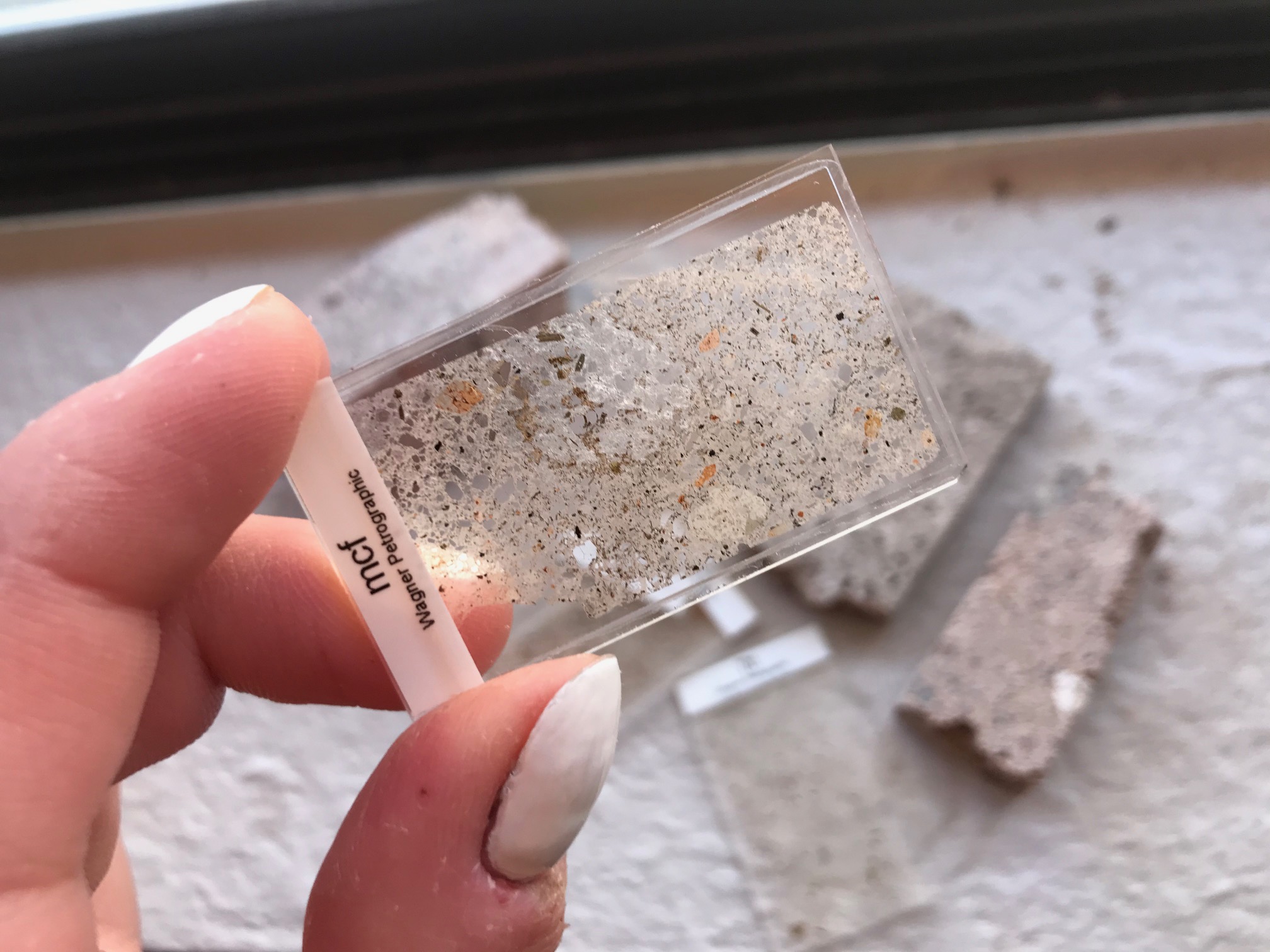 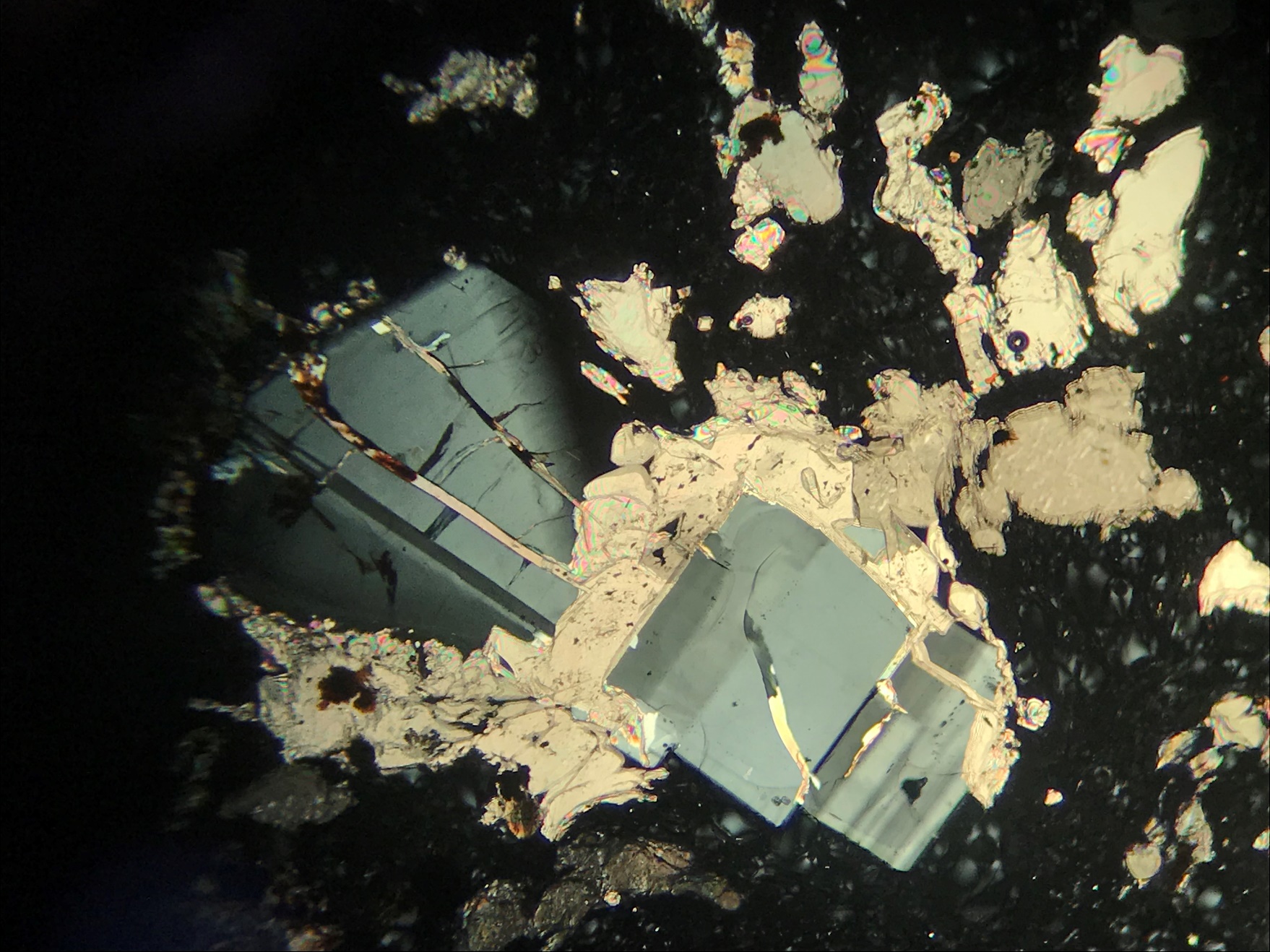 Thin sections of cemented forms
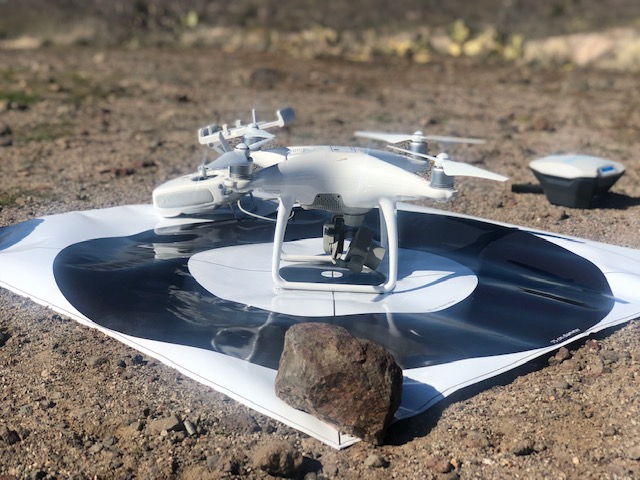 Mr. Droney McDroneface
Drone Methodology
Goal 
Capture high resolution imagery to build a DEM and extract volume of cemented forms
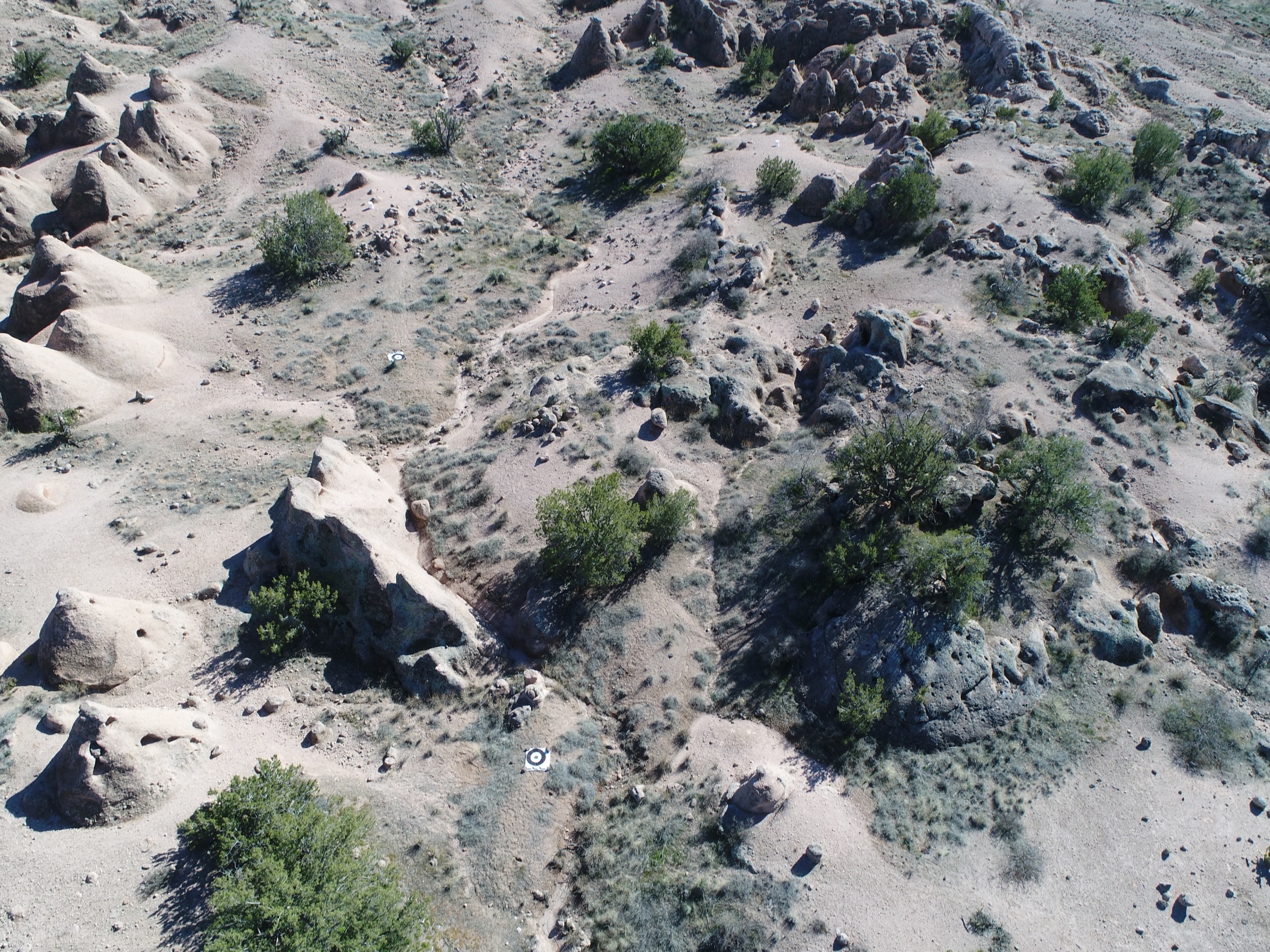 Drone image
What’s Next?
Still processing drone images to make DEM 
Calculate volume of a given number of cemented forms 
Volumetric analysis of calcite from thin sections 
How much calcite precipitates from how much water?
%Cemented form x %calcite How many kg calcite How many liters of water
Acknowledgements
Arizona Space Grant Consortium and NAU Nasa Space Grant program 
Lisa Thompson, project mentor  
Dr. Brad Fobar, physics consultant 
Dr. Christine Regalla, for letting us borrow her drone and helping us learn how to use it 
Field companions: Reese Koltvet, Kendall Tipton, Qualia Coleman, and Bailey Estes 
Questions?
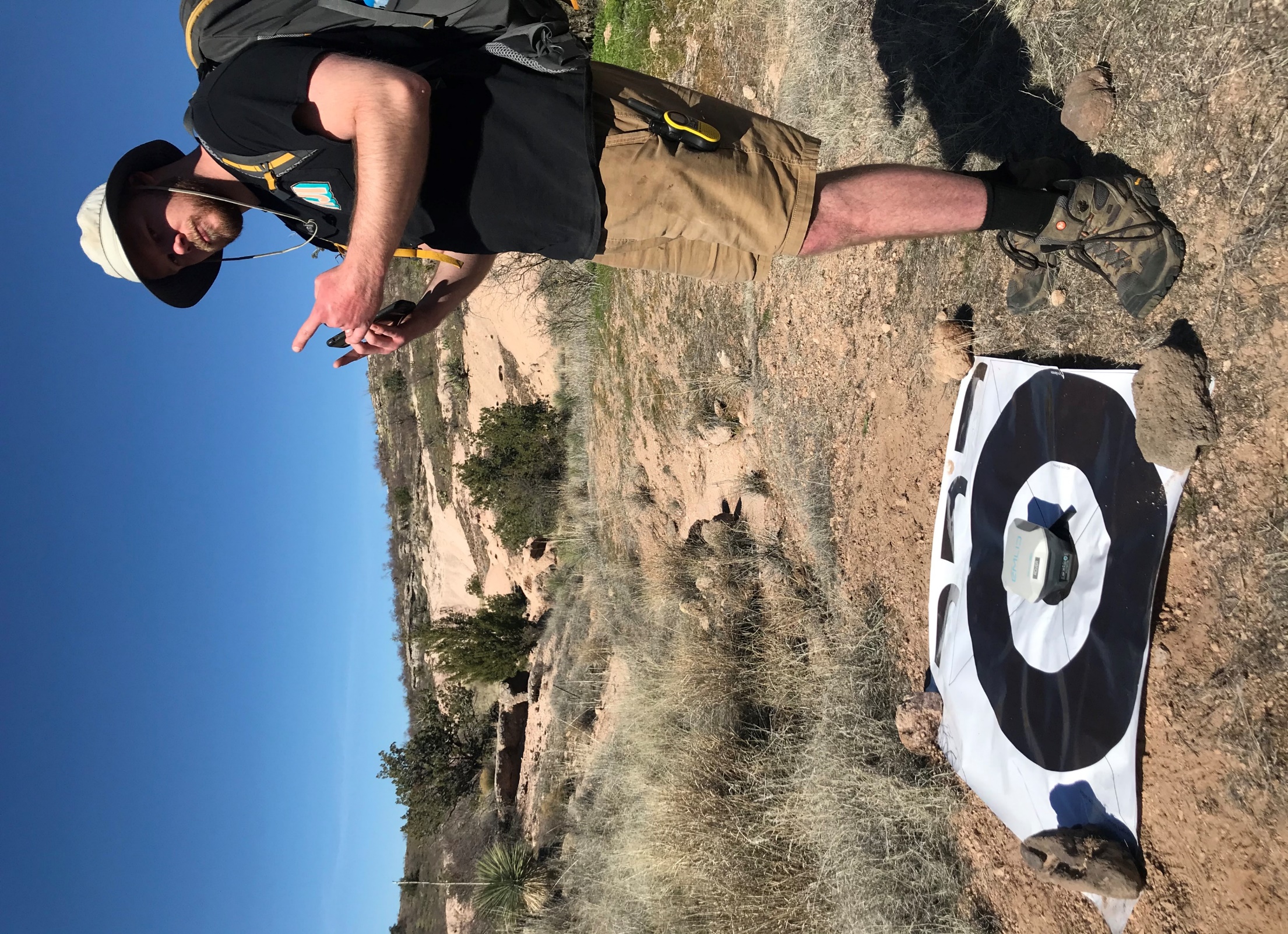 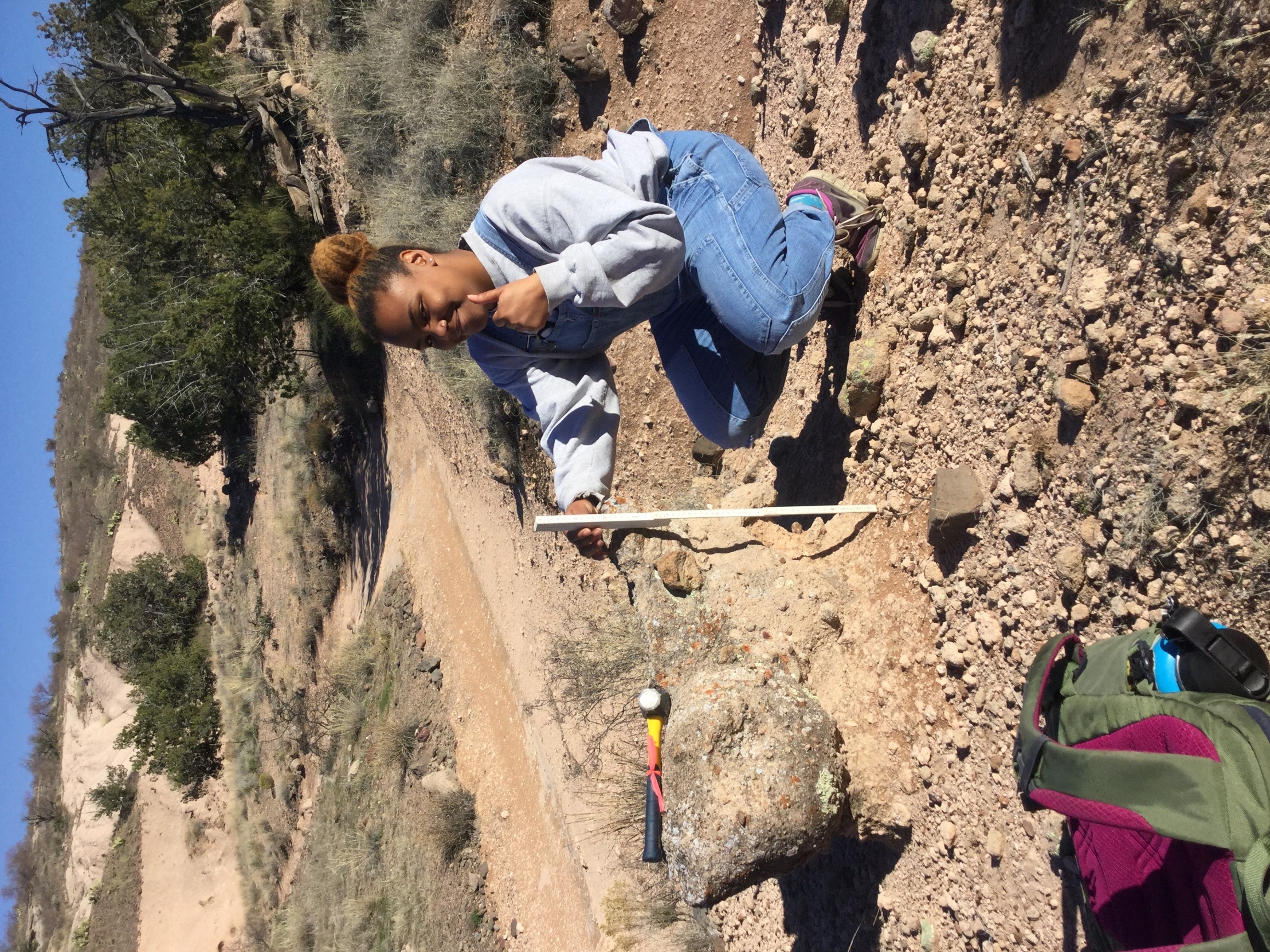